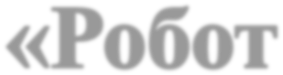 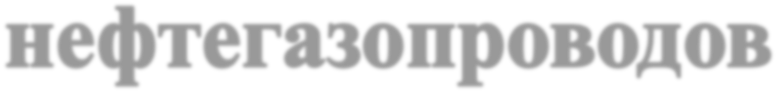 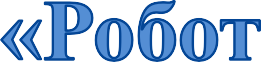 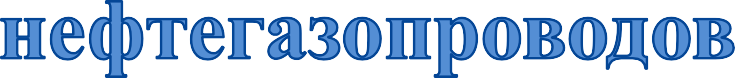 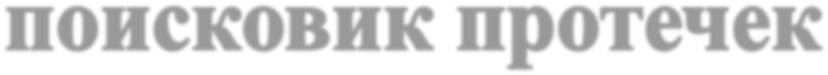 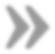 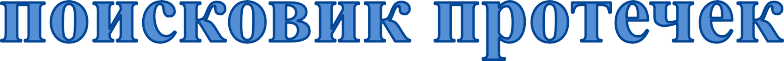 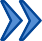 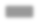 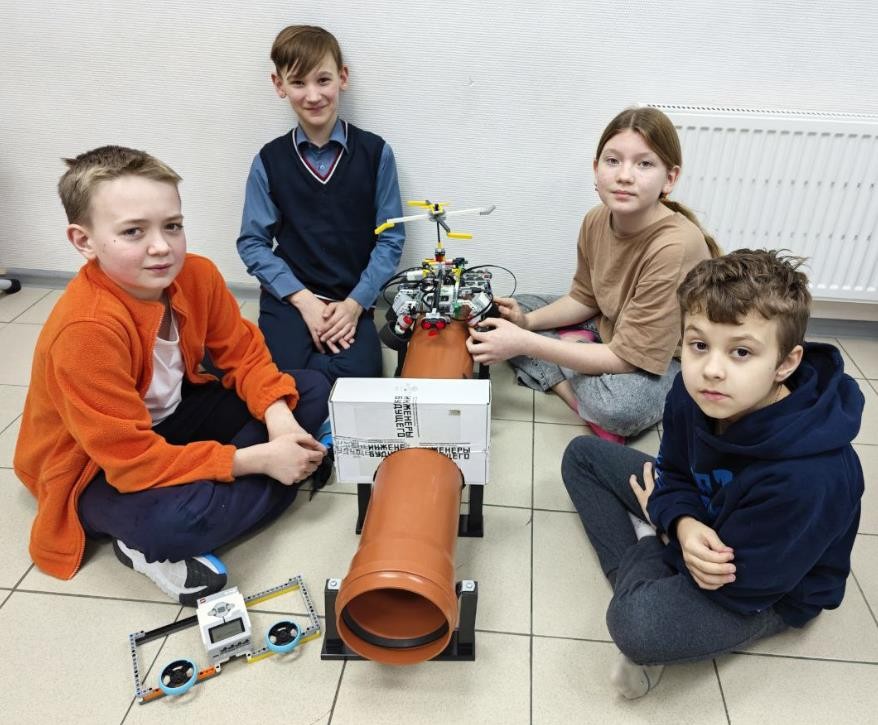 Команда KOSMOBOOM:
Вдовин Егор
Георгиев Андрей  Седых Пётр  Попова Анна
Симон Захар  Ярметов Захар  Сузин Ярослав
Столопов Юрий
Тренера команды:  Лушникова Владислава Алексеевна,  преподаватель робототехники  Попова Елена Евгеньевна,
заместитель руководителя по учебной работе
Школы Мистер Брейни
Актуальные проблемы Тюменской области
⦿ Кислотные выпадения, способствующие активизации многих  тяжелых металлов;
⦿ При эксплуатации промыслов происходит складирование и
захоронение отходов, сброс очищенных и неочищенных  стоков;
⦿ Разливы нефти разного состава;
⦿ Выбросы нефти и газа через факельные устройства;
⦿ Пожары на буровых и эксплуатационных скважинах;
⦿ Перетоки нефти и минерализованных вод в подземные  горизонты из-за прорывов кондукторов, эксплуатационных  колонн при некачественной цементации.
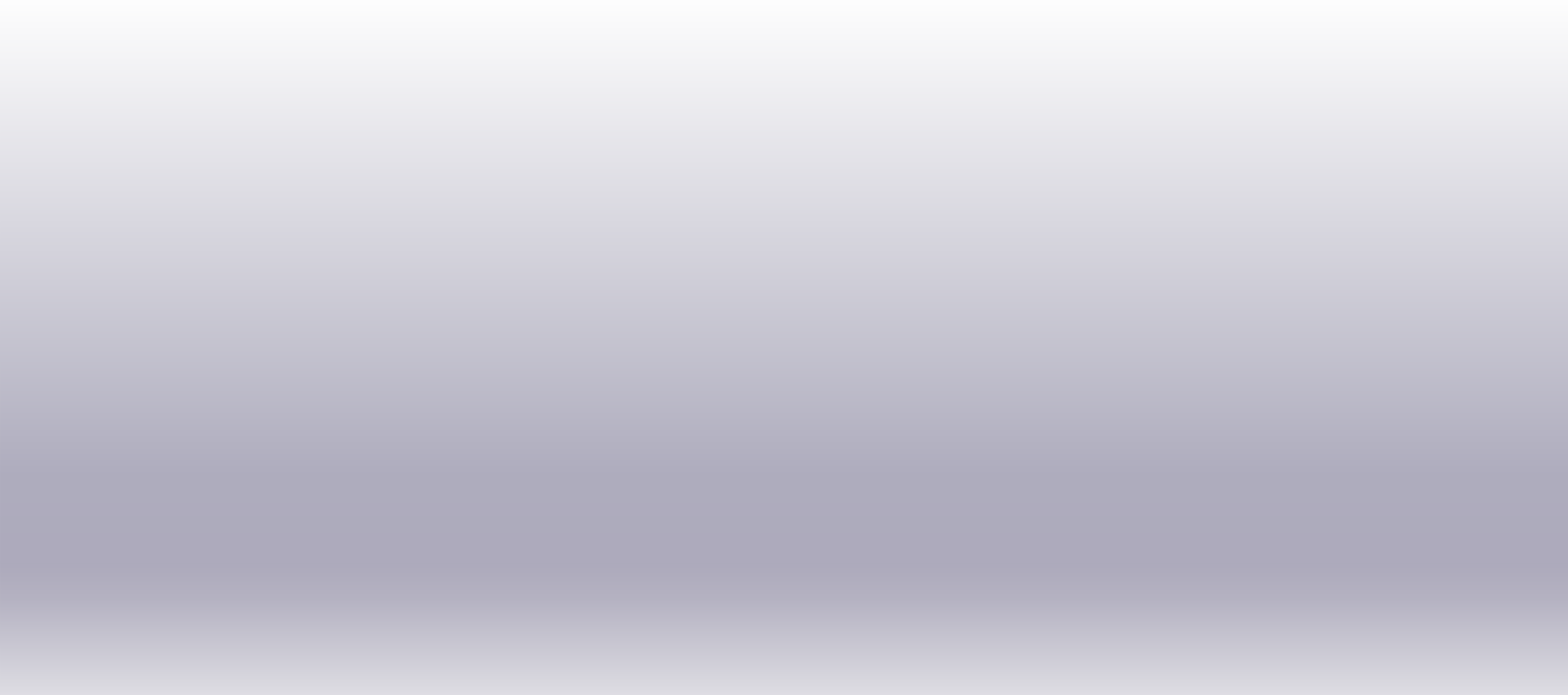 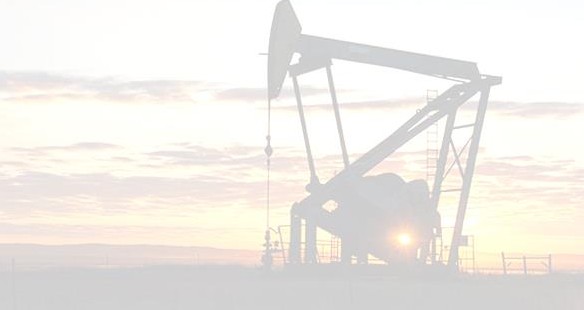 Формулировка проблемы
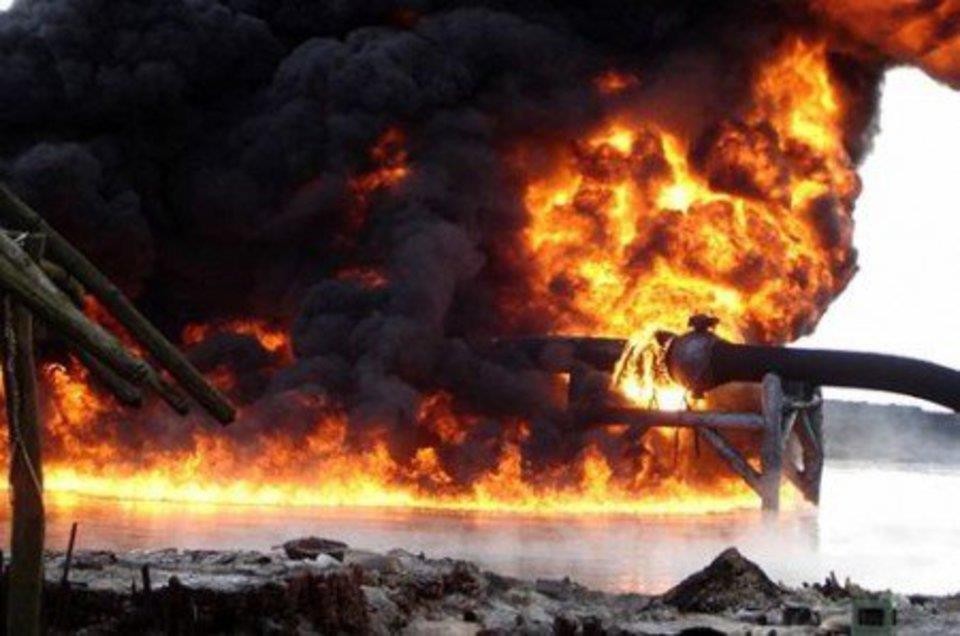 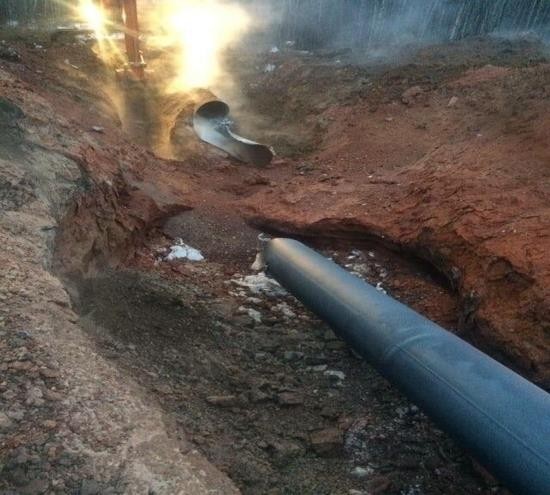 при транспортировке нефти по магистрали вероятны  протечки или разрывы трубы, что приводит к пожарам  и загрязнению почвы.
Вид аварии – разлив нефти на магистрали
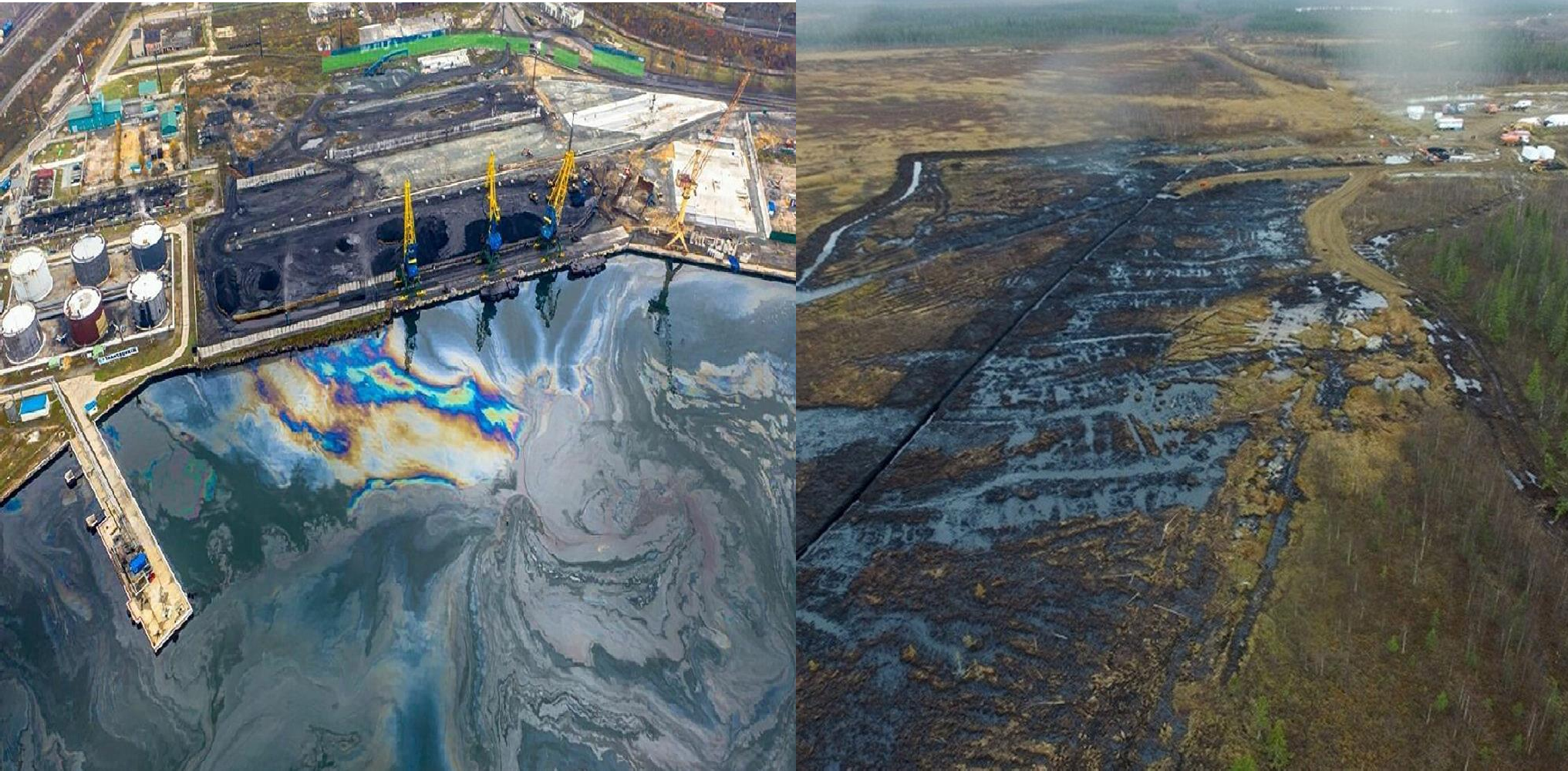 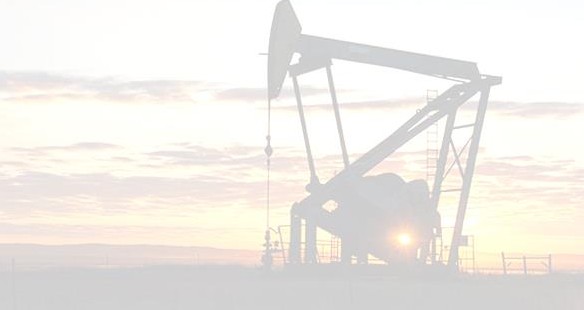 Исследование проблемы
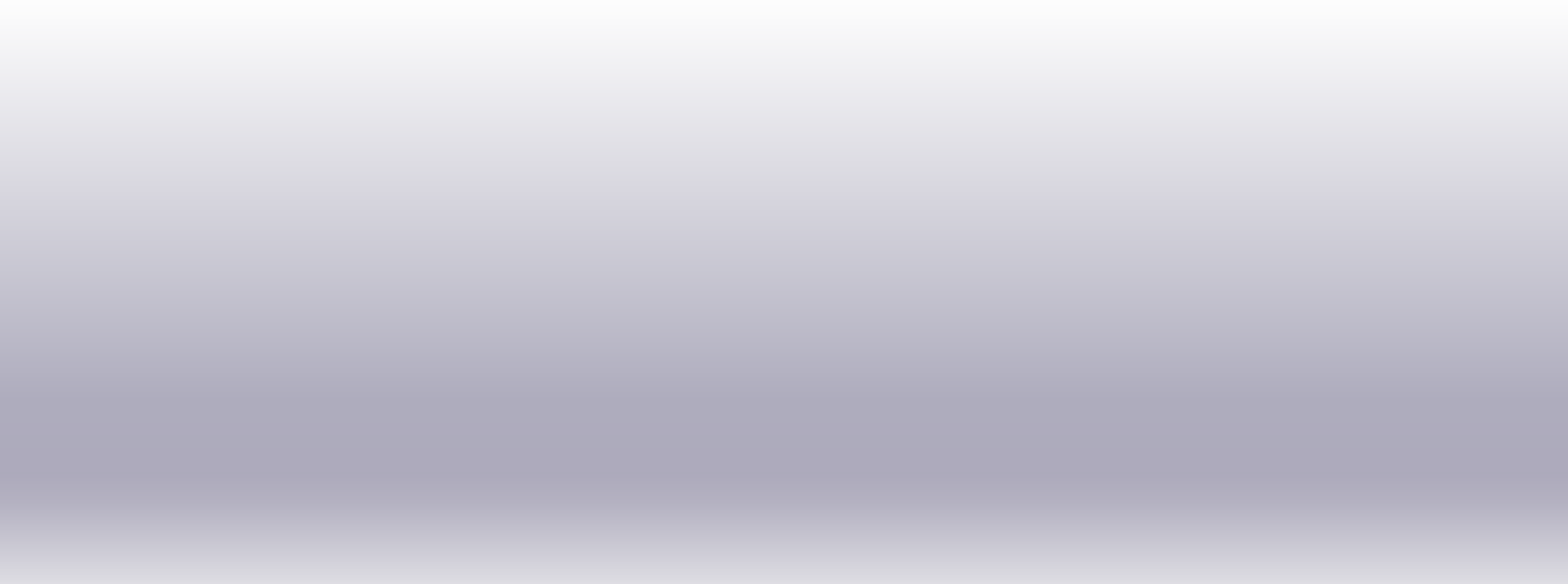 ⦿ Работа с интернет – источниками:
⦿ Экскурсия;
⦿ Работа с экспертами.
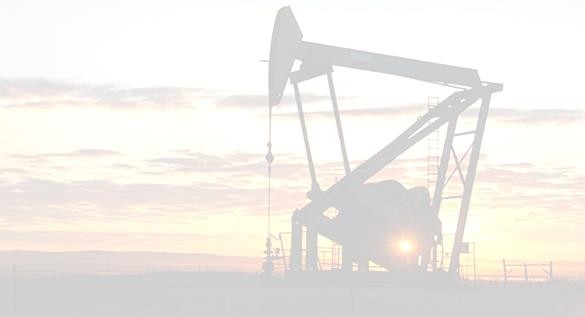 Экскурсия: Тюменский нефтегазовый  университет, кафедра нефте и газодобычи.
Посмотрели образцы керна
Узнали о разных минералах
Побывали в лаборатории геофизических методов  исследования
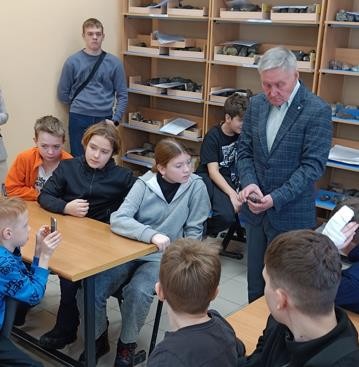 Евгений Петрович Козлов  Доцент кафедры геологии  месторождений нефти и газа
Заватский Михаил Дмитриевич  Кандит геолого-минерологических наук,
заведующей кафедрой
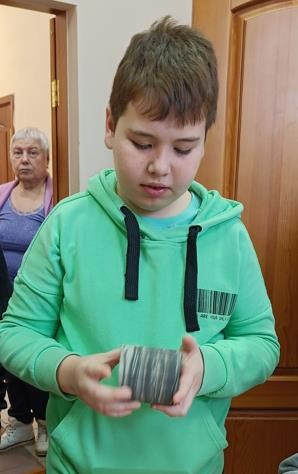 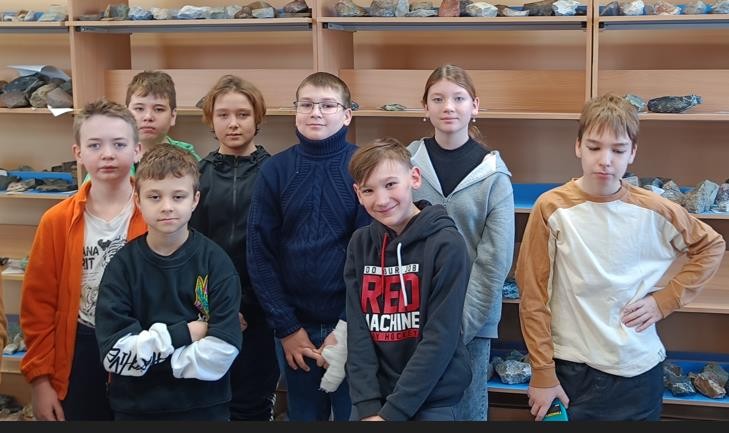 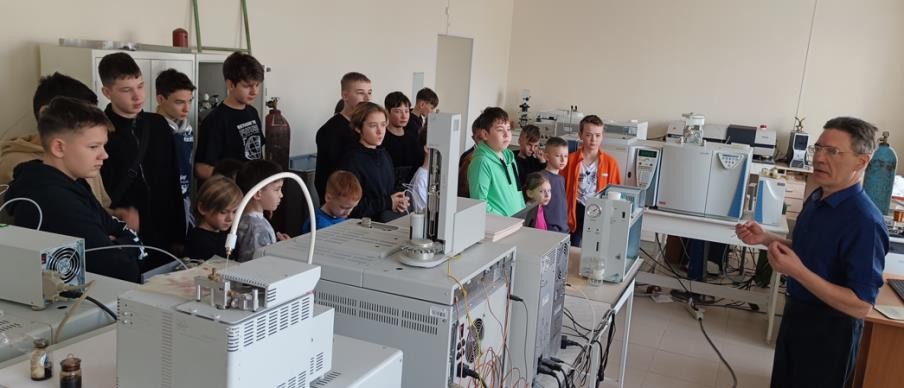 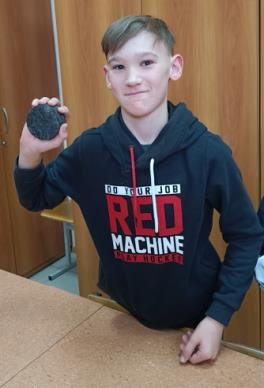 Нефтемагистраль в Тюменской области
В Тюменской области создана одна из самых разветвленных  сетей трубопроводов в стране.

Общая протяженность системы  магистральных трубопроводов в  России превысила 160000 км
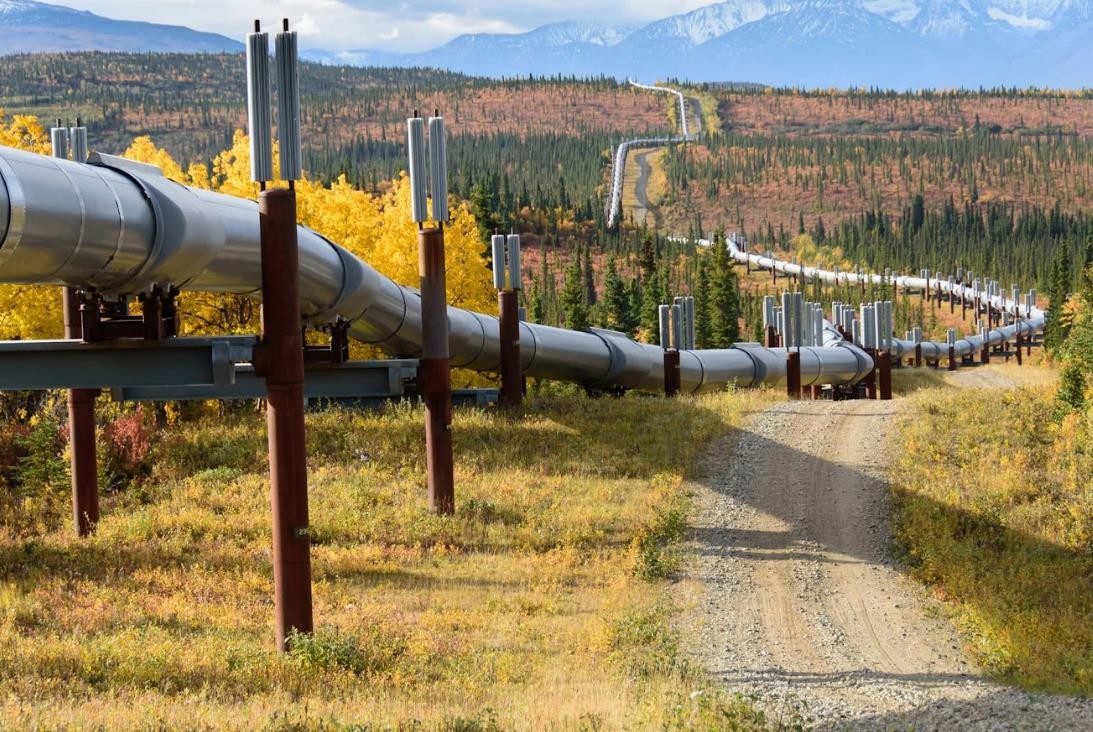 Нефтемагистраль в Тюменской области
Трубки для транспортировки нефти имеют диаметр,  равный 114–1420 мм. Толщина стенки электросварной  трубы составляет 4 мм; бесшовной — 32 мм как максимум.
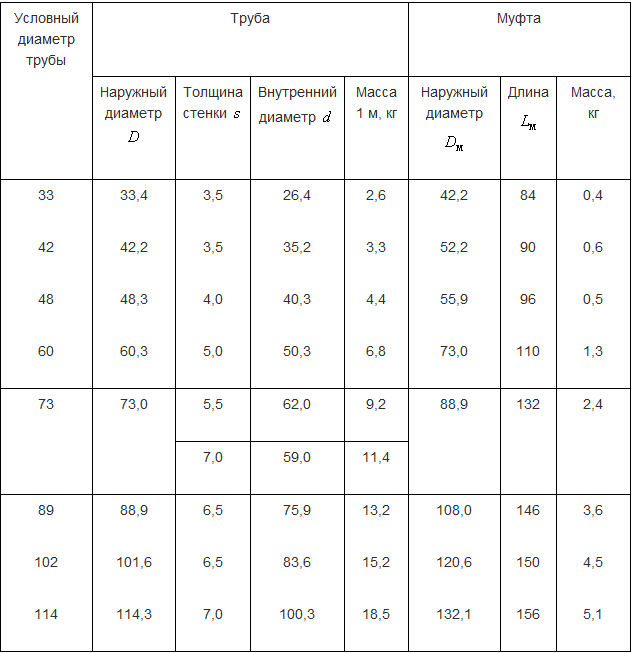 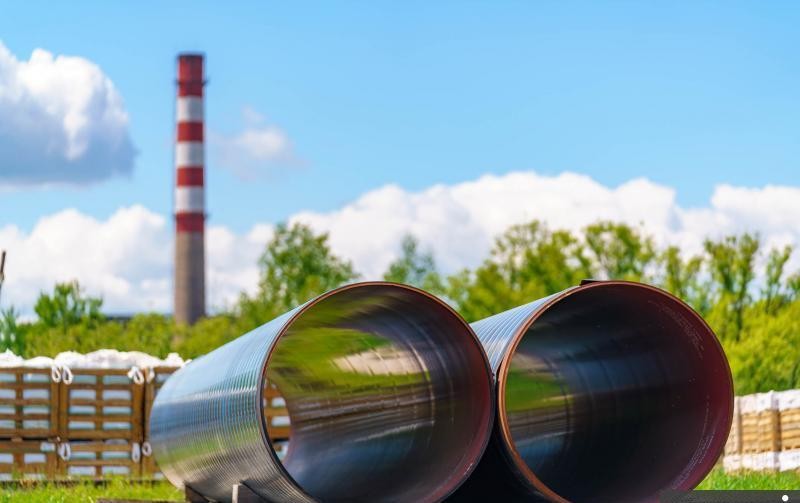 Изучение проблемы с экспертом
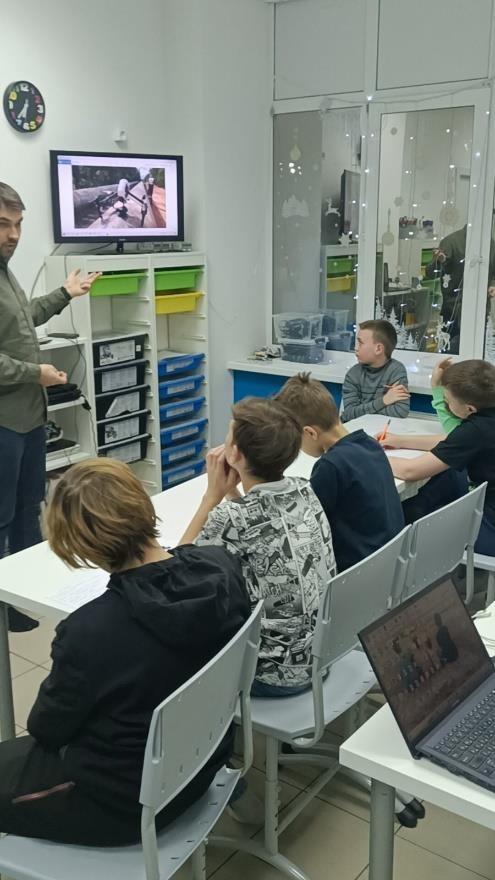 Маскутов Владимир Евгеньевич,  Ведущий инженер, специалист  компании «Роснефть».
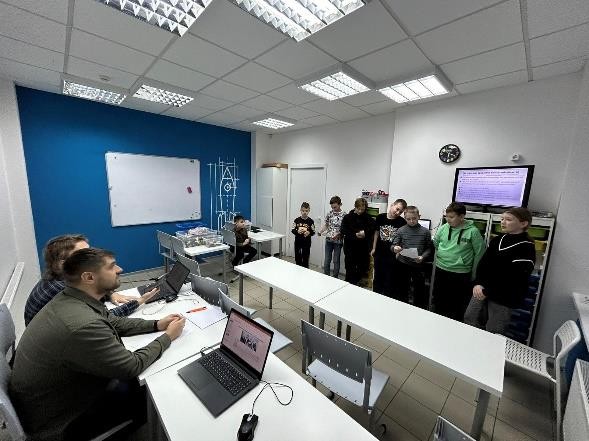 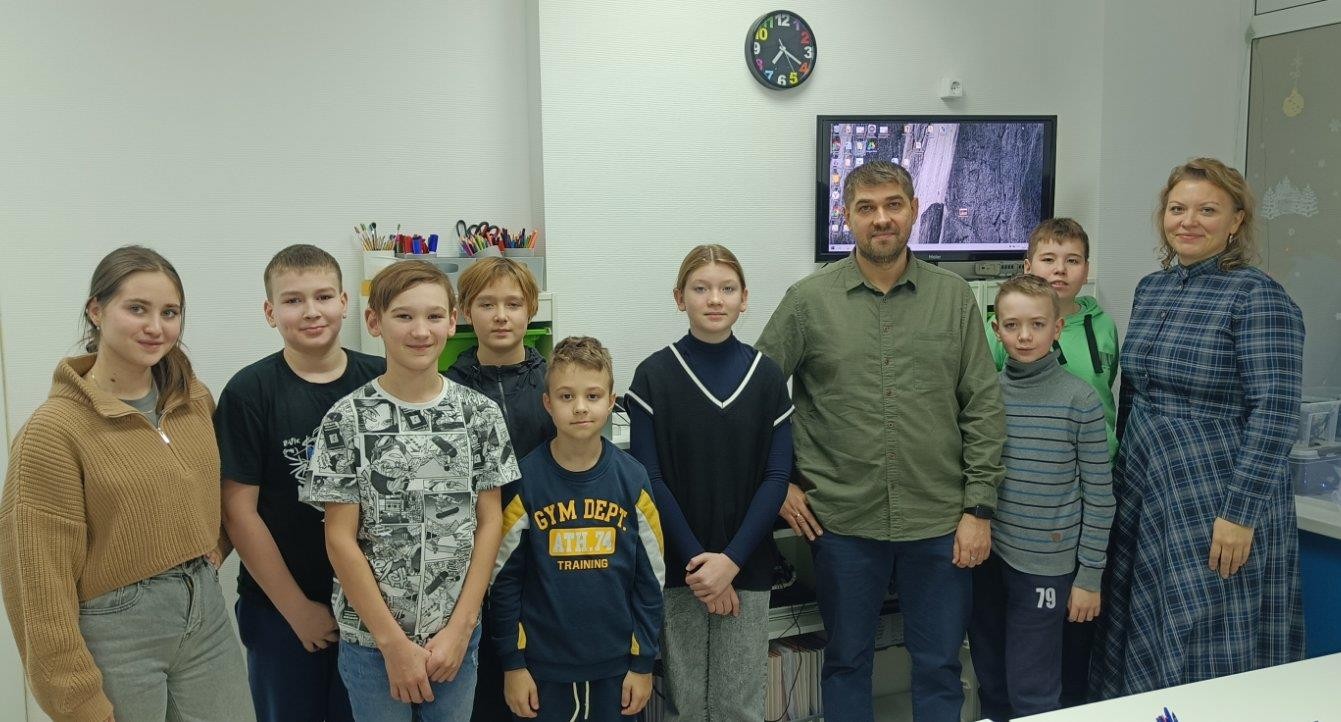 Причины возникновения утечек
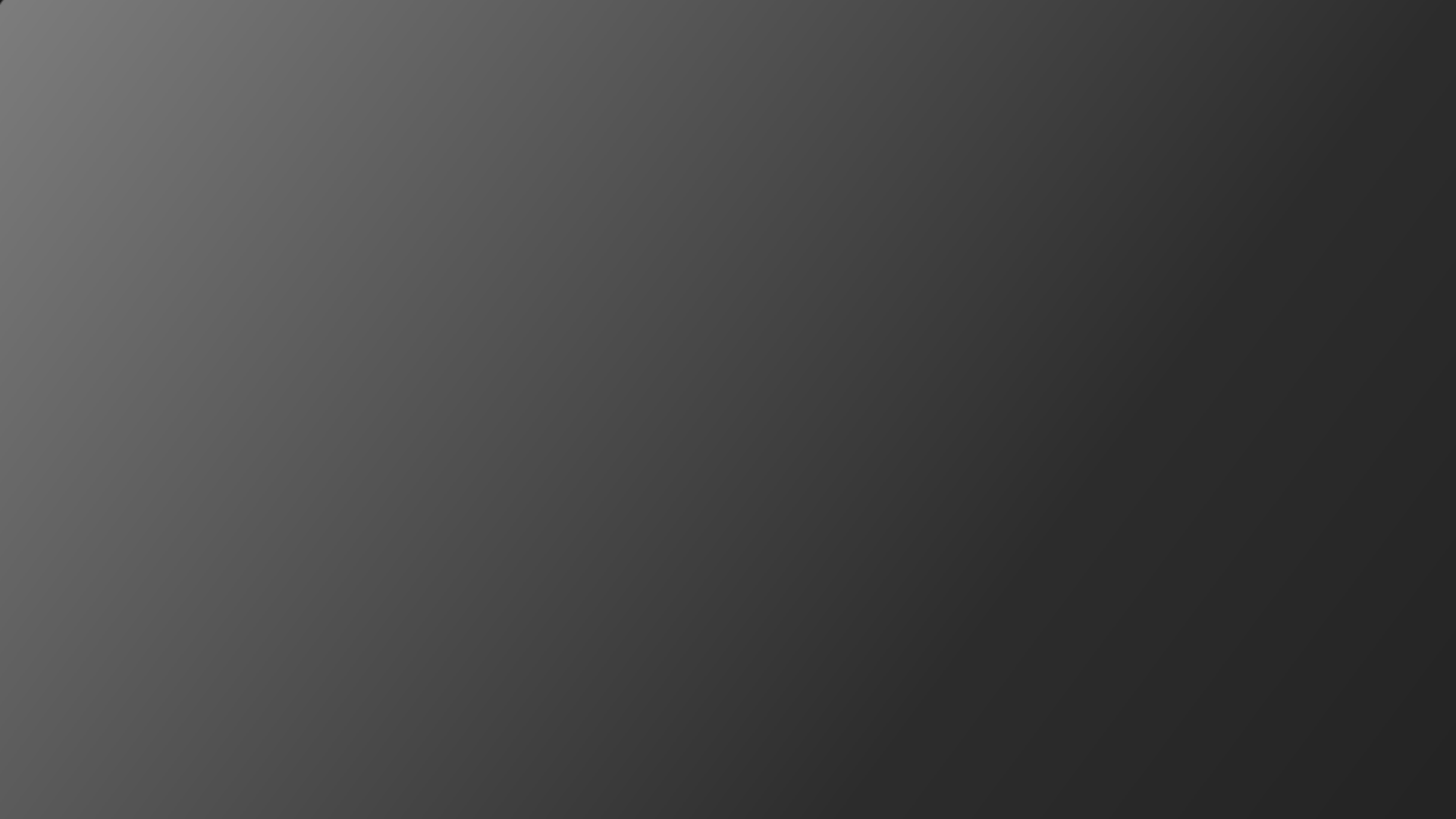 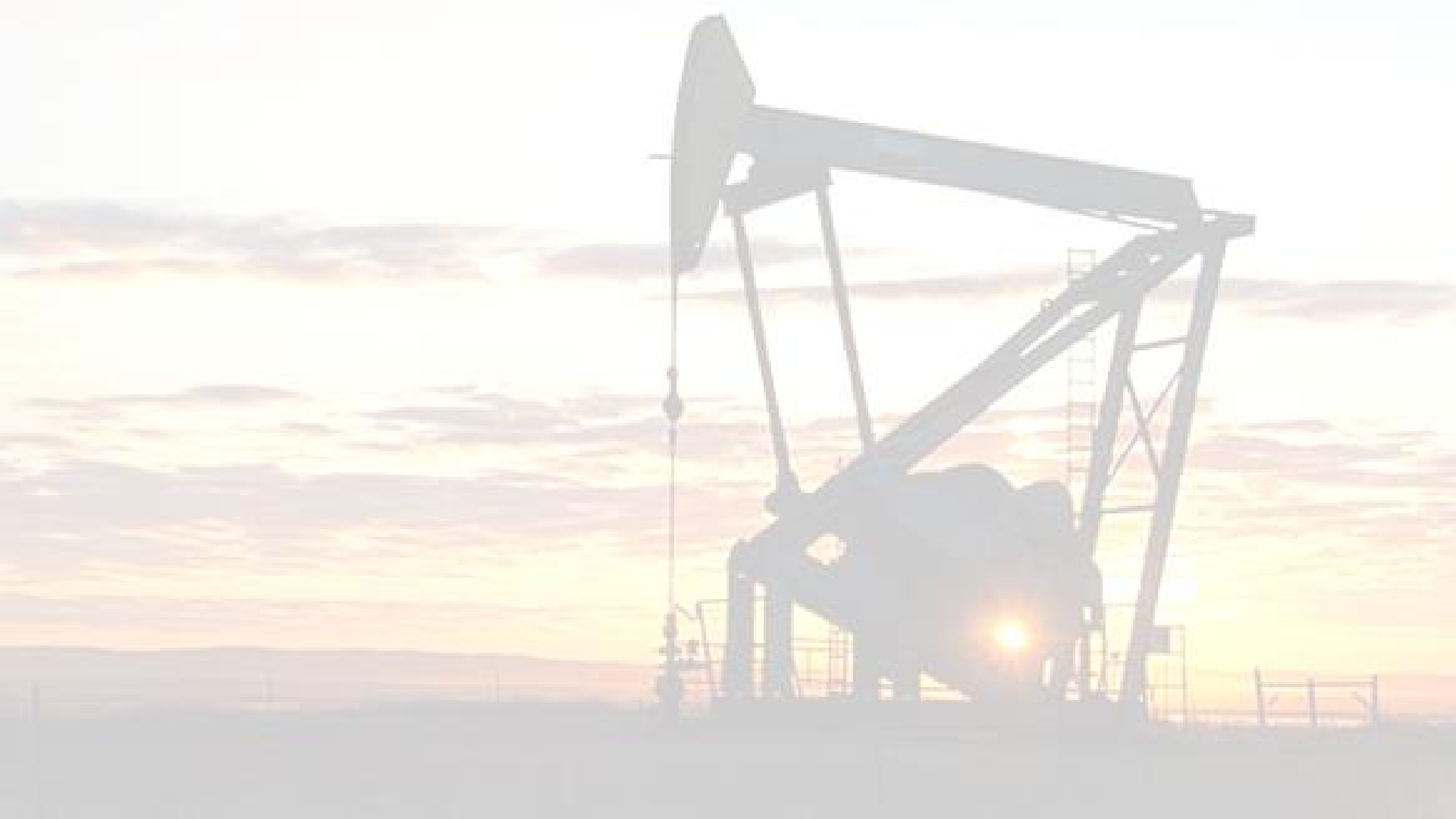 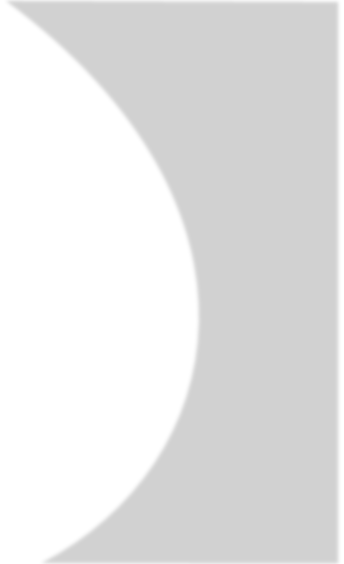 Методы обнаружения утечек нефти из  трубопровода
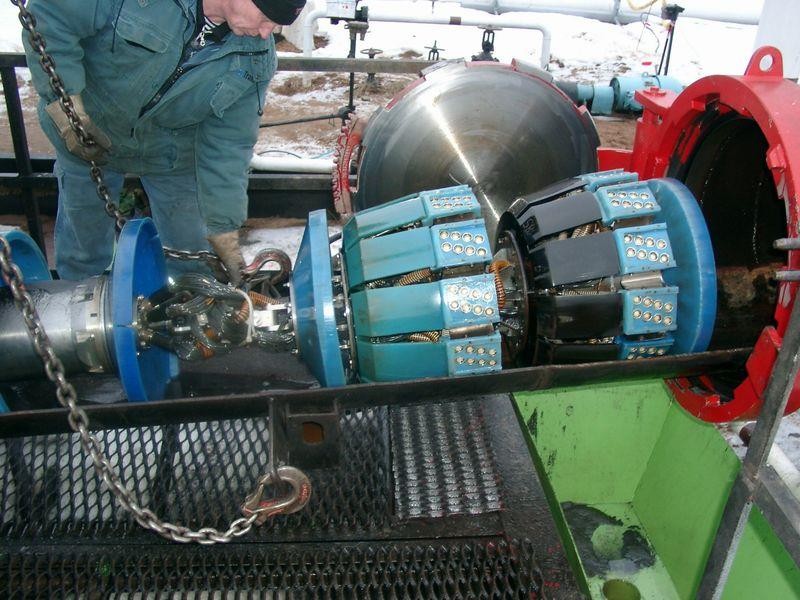 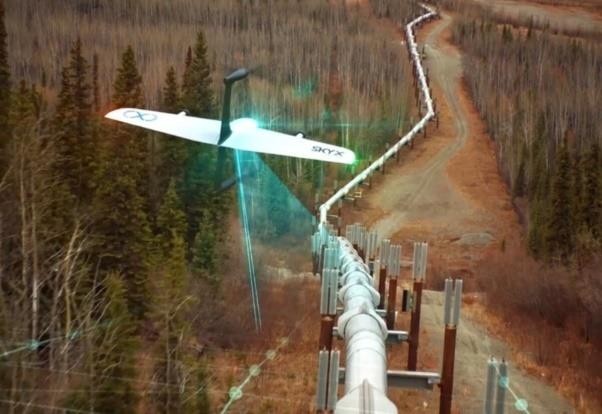 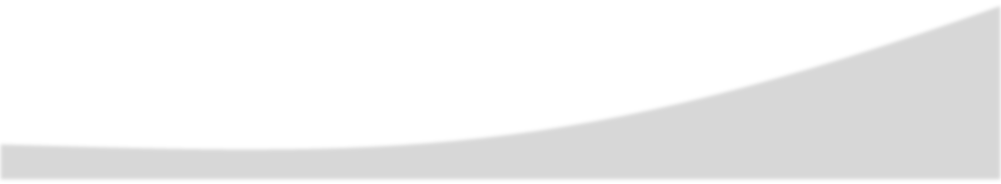 Снаряд
Дрон
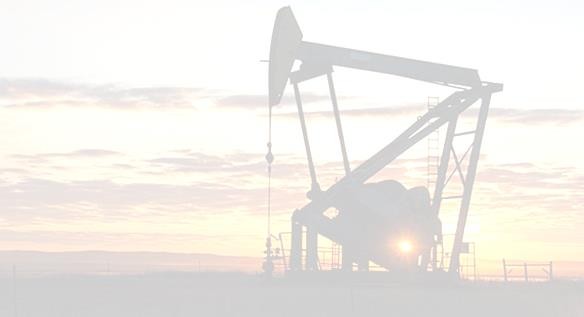 Методы обнаружения утечек нефти из  трубопровода
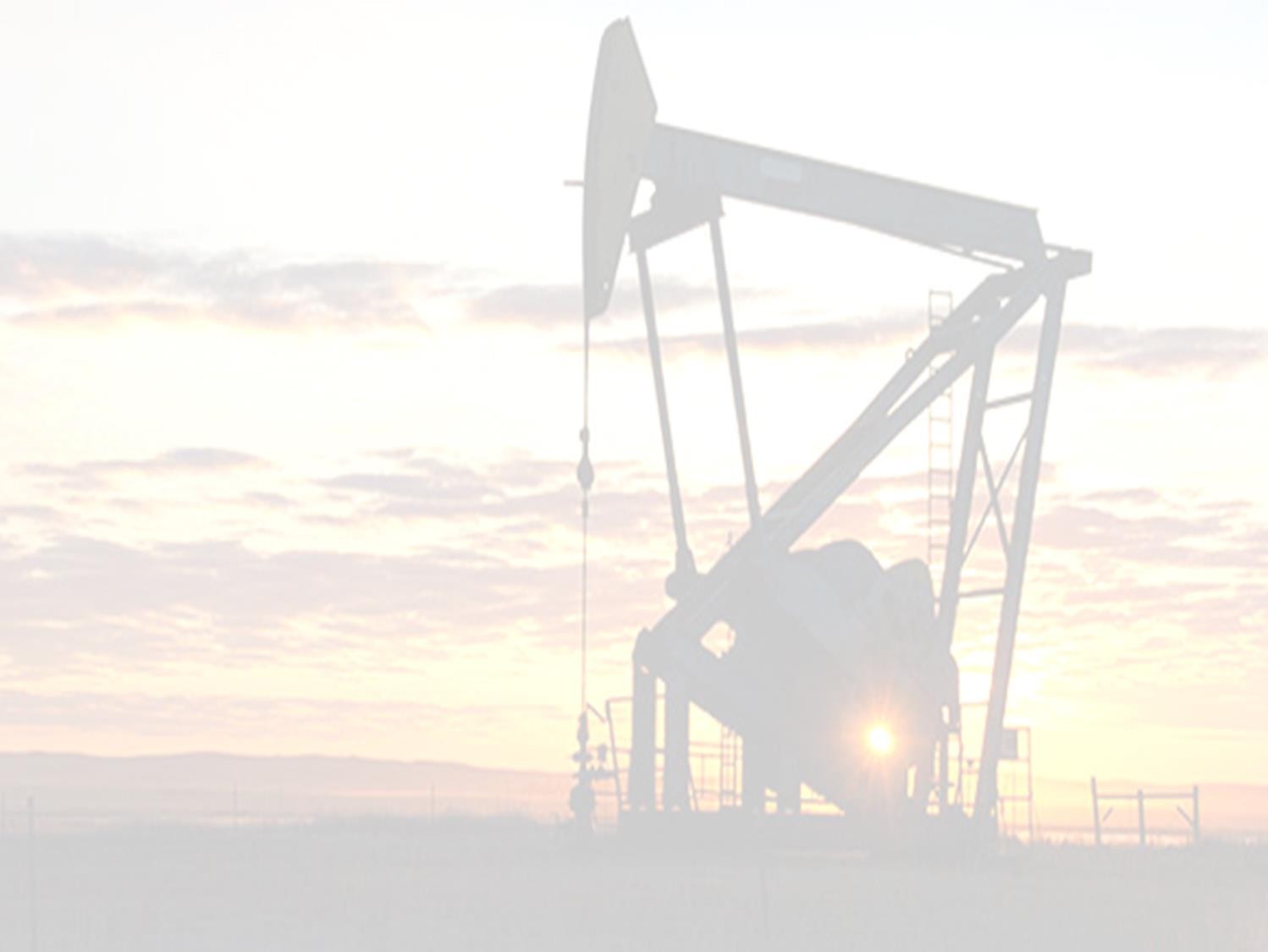 Эскиз робота
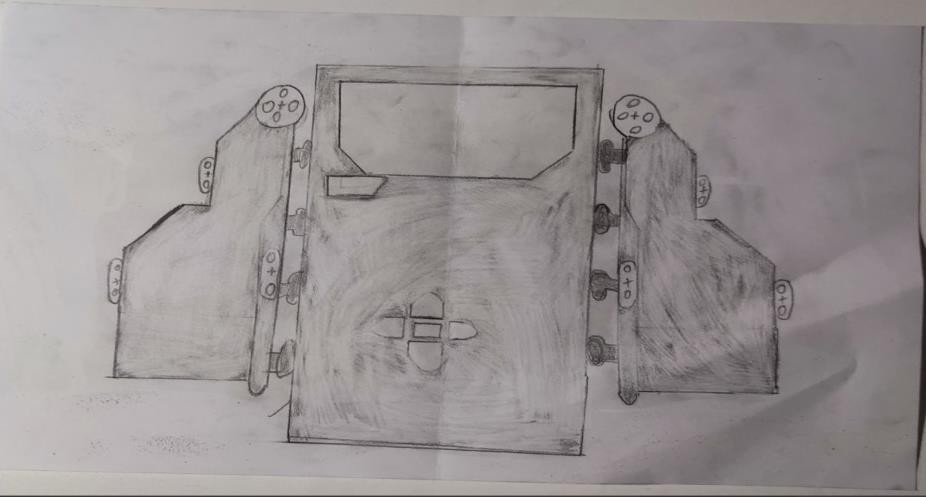 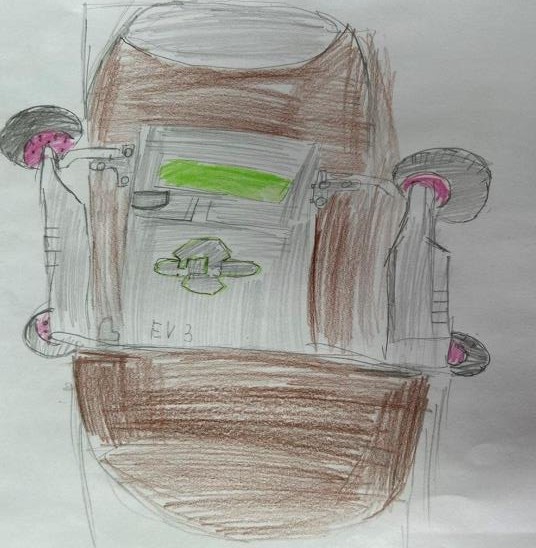 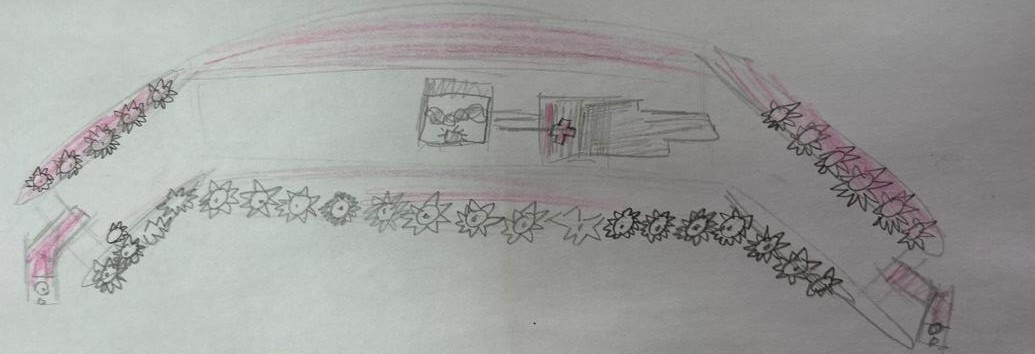 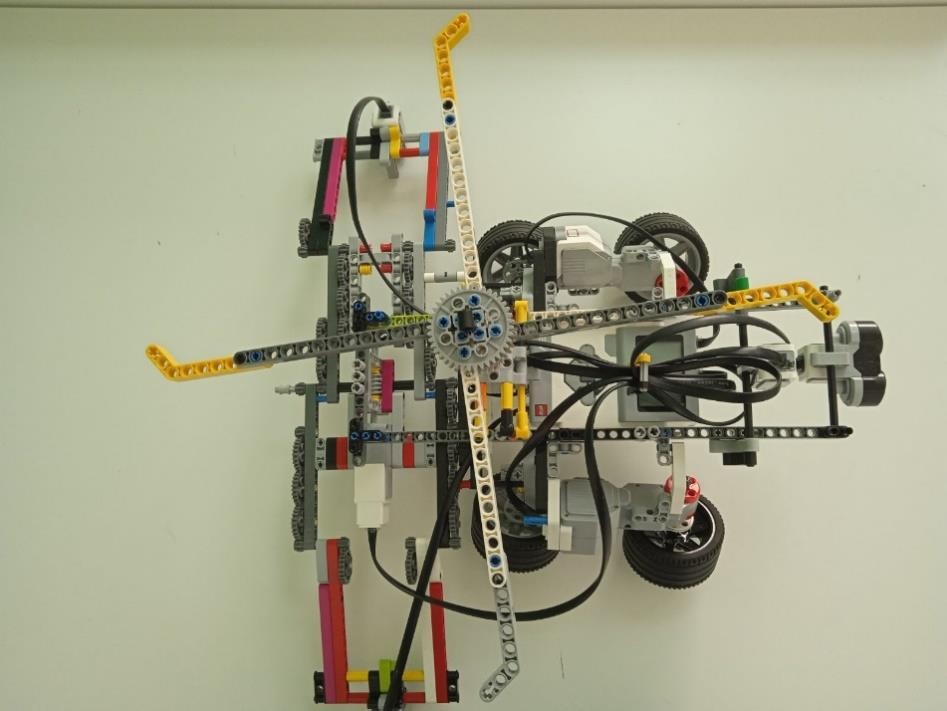 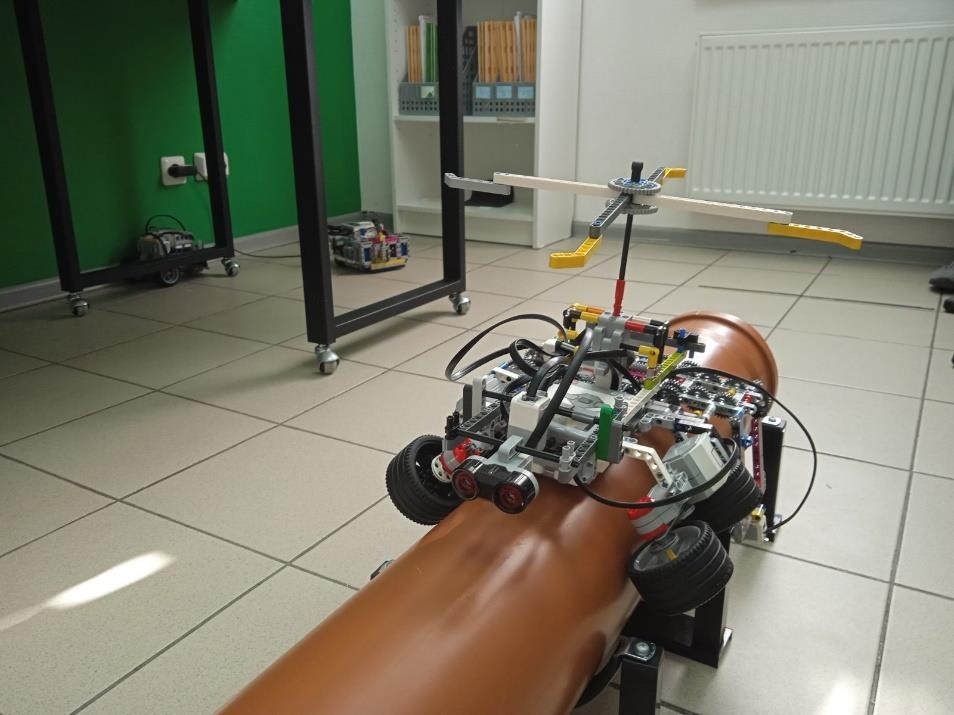 Функционал робота
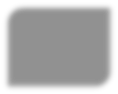 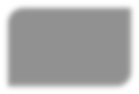 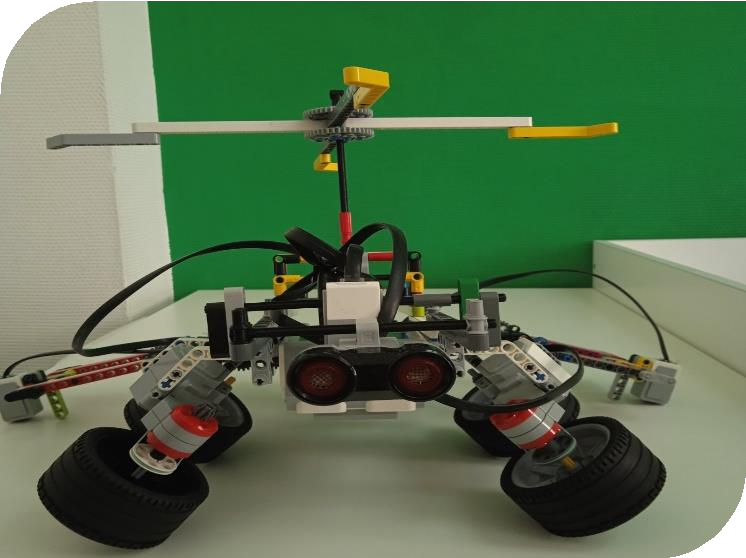 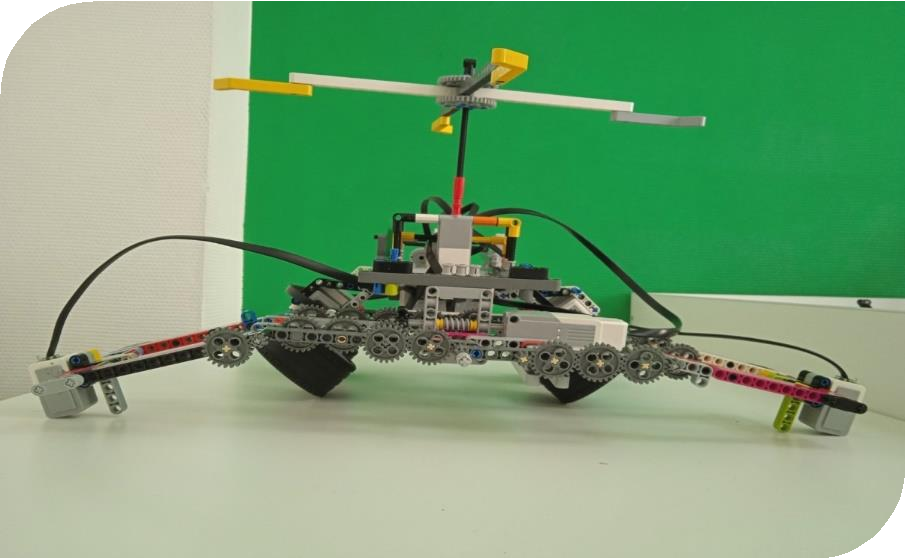 1 ультразвуковой датчик
3 датчика цвета
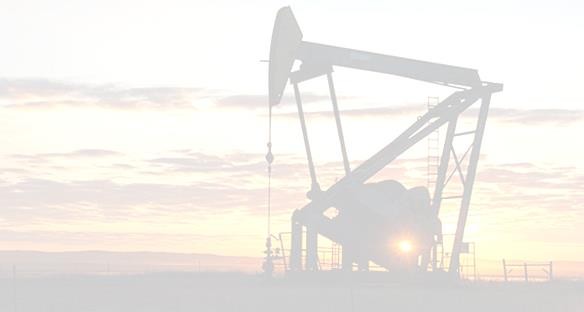 Функционал робота
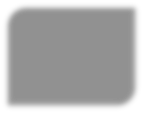 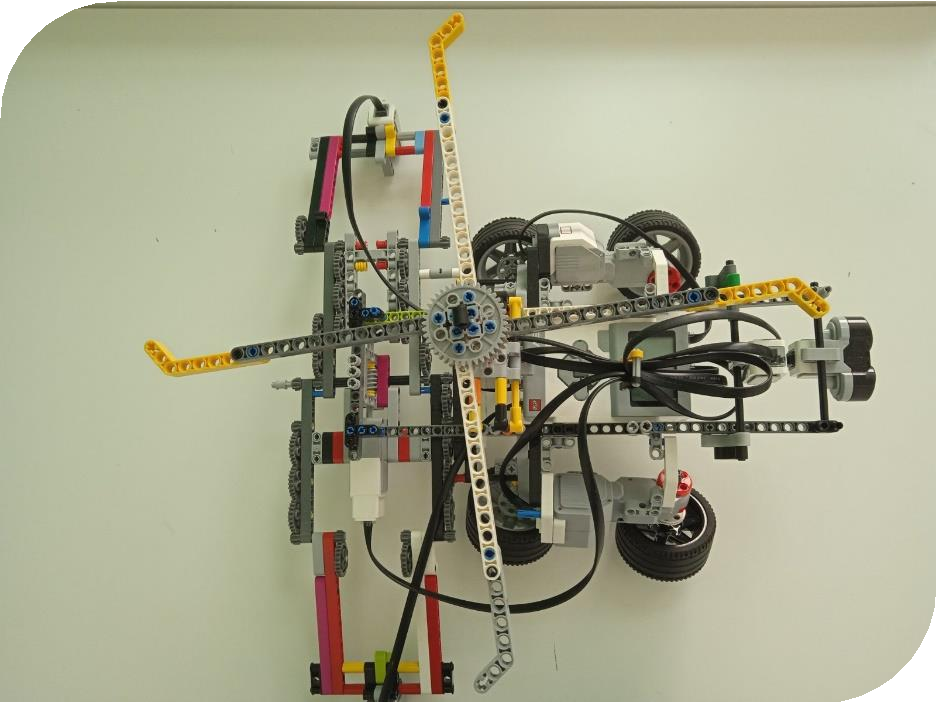 Диспетчерский
пульт
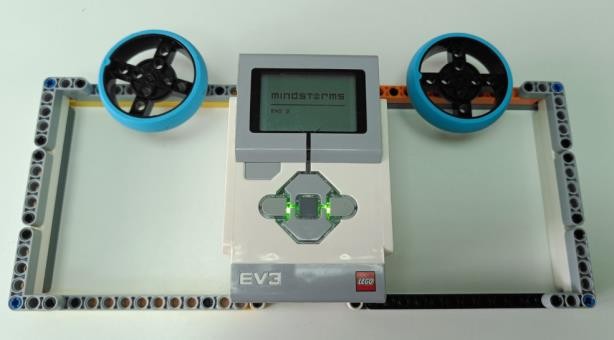 Пропеллер
Системная доработка решения
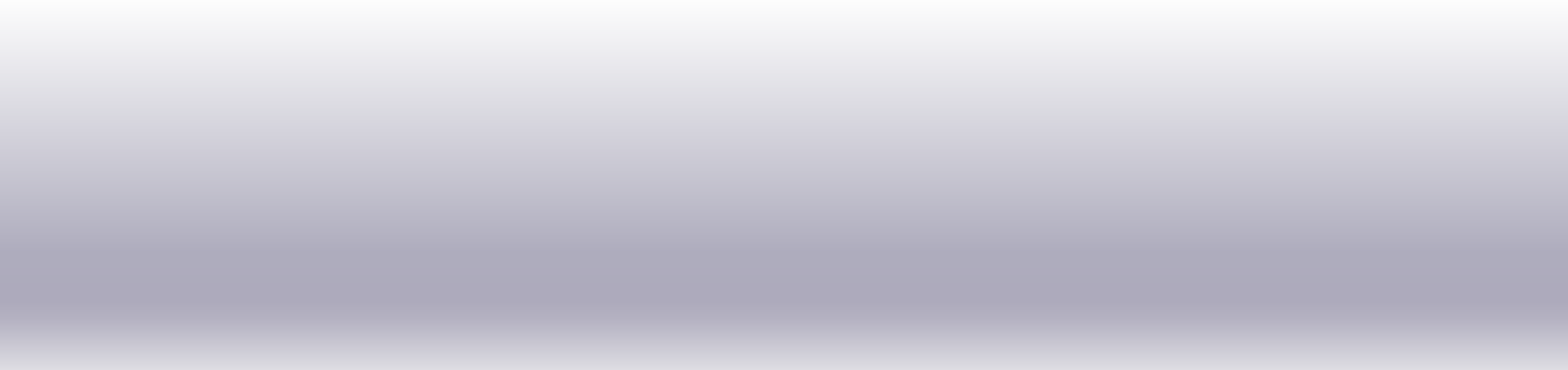 После дружеского матча в декабре добавили раскладной механизм  с датчиками для сканирования поверхности трубы.
Несколько раз усовершенствовали пропеллер.
После встречи с экспертами доработали презентацию, текст,  изучили реальные датчики, подробно прописали преимущества  нашей идеи.
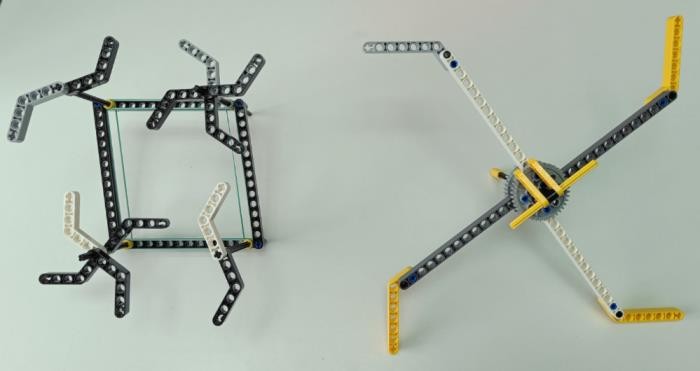 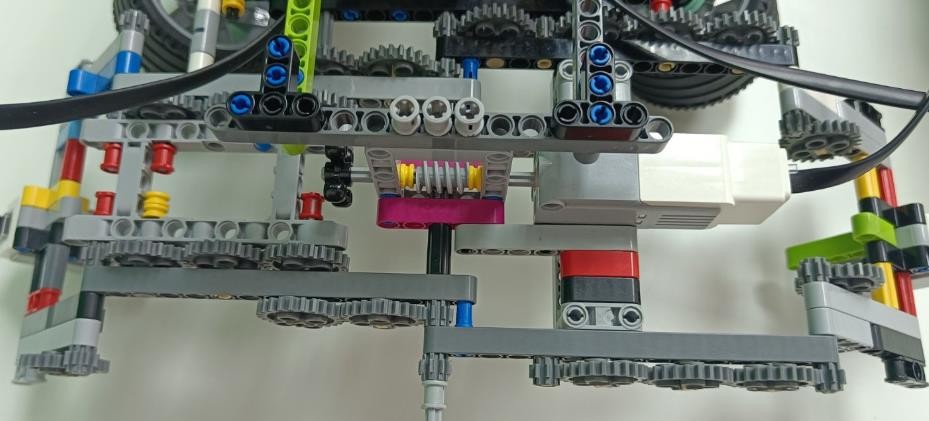 Воздействия на окружающий мир
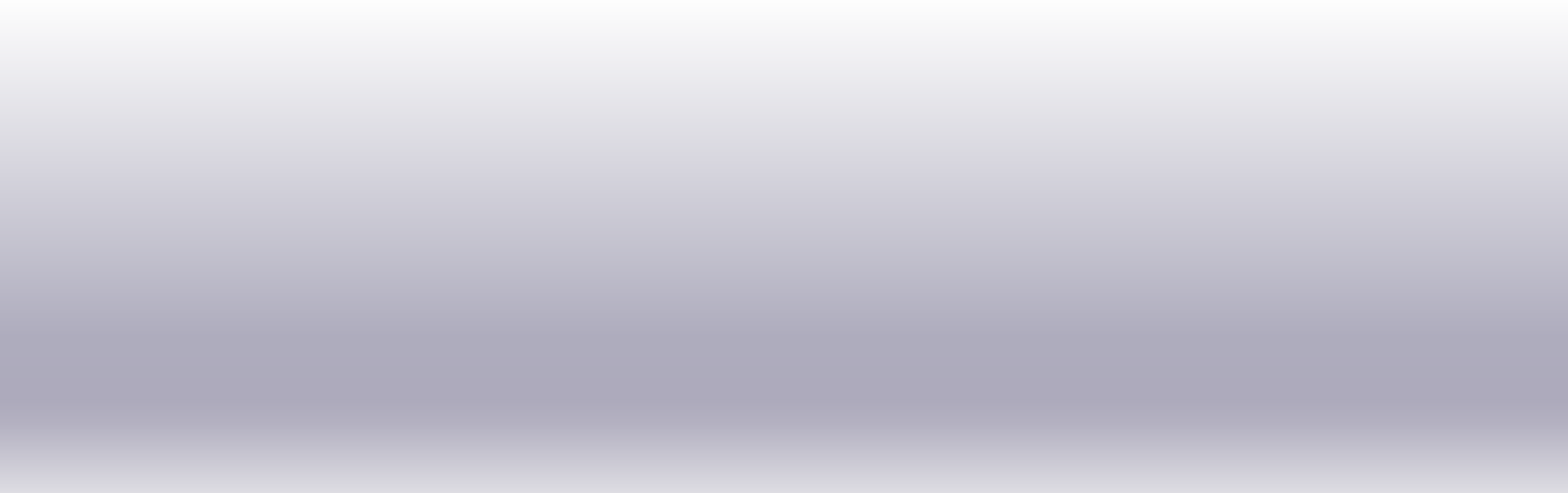 ⦿ ликвидация аварий и предотвращение потерь  углеводородного сырья.
⦿ сохранение экологии Тюменской области;
⦿ сокращение количества выбросов вредных веществ в  атмосферу.
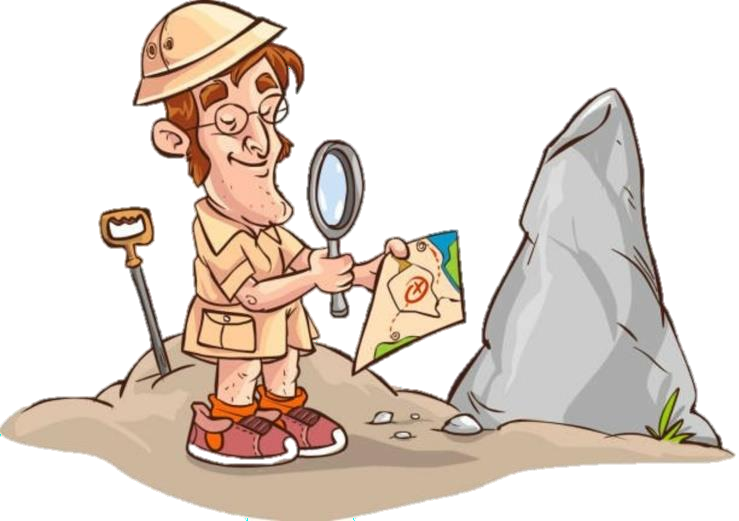 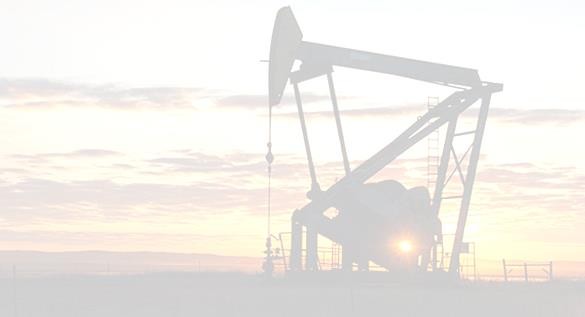 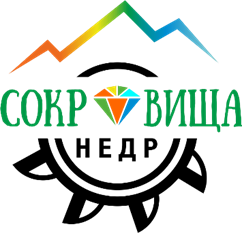 Спасибо за внимание!
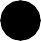 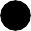 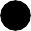 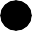